Figure 4. Left panel: AEPs recorded from PAC (posterior and anterior parts of PAC: Post PAC and Ant PAC) and ...
Cereb Cortex, Volume 14, Issue 7, July 2004, Pages 731–740, https://doi.org/10.1093/cercor/bhh033
The content of this slide may be subject to copyright: please see the slide notes for details.
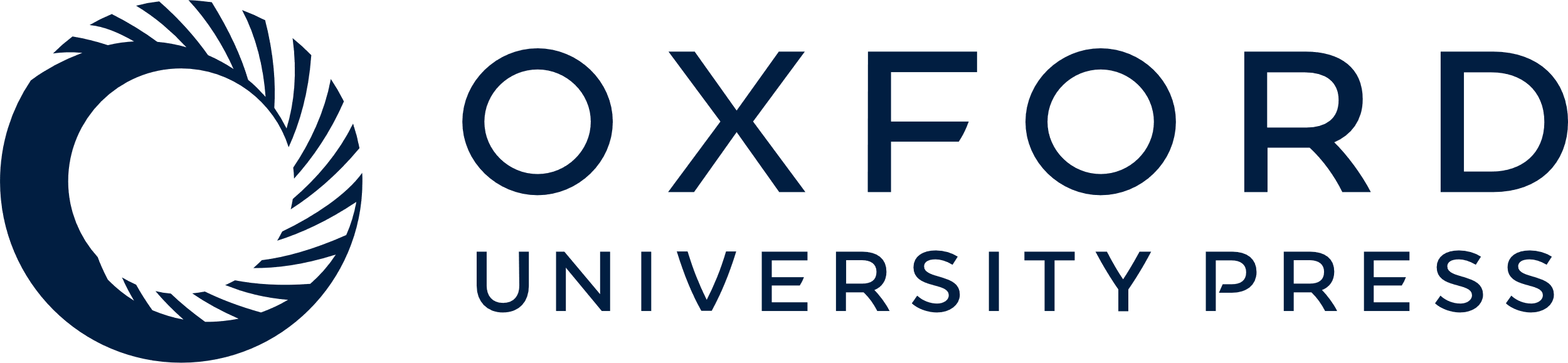 [Speaker Notes: Figure 4. Left panel: AEPs recorded from PAC (posterior and anterior parts of PAC: Post PAC and Ant PAC) and SAC sites in the same patient. The ordinate shows the amplitude of the evoked response in µV and the abscissa shows time in milliseconds. For each graph, the stimulus modulation frequency fm is 32 Hz. Right panels: lfp-MTFs computed from average AEPs recorded from those three sites. Each lfp-MTF shows the normalized magnitude of the response evoked by AM (ranging from 0 to 1) as a function of stimulus AM frequency fm (in Hz). Here, the stimulus modulation frequency fm is 32 Hz. Note the large amplitude of phase-locked responses in the anterior part of PAC and the absence of phase-locked responses to the AM of 32 Hz in the posterior part of PAC and SAC. lfp-MTFs corresponding to these recording sites show a best modulation frequency (BMF) at 8 Hz in the posterior part of PAC, a BMF at 32 Hz in the anterior part of PAC and a corner modulation frequency (CMF) at 4 Hz in SAC.


Unless provided in the caption above, the following copyright applies to the content of this slide:]